Chào mừng thầy cô và các em 
đến với môn Tiếng Việt
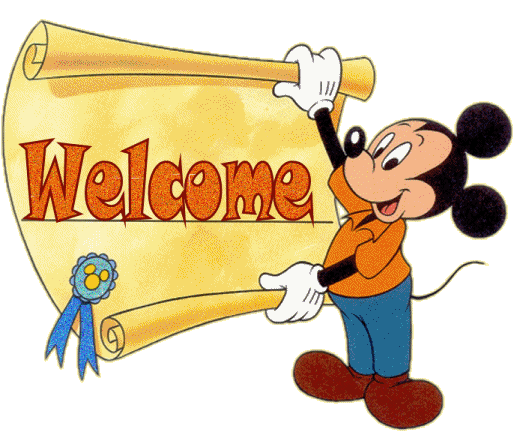 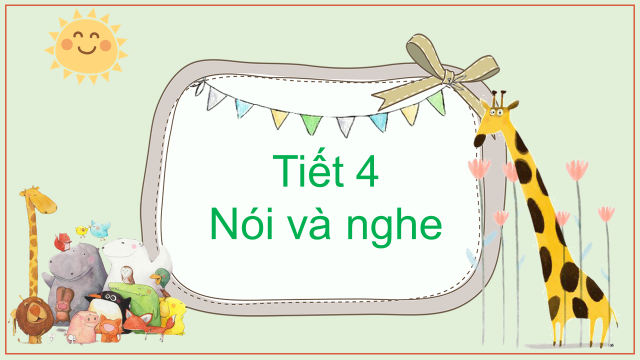 MAI AN TIÊM
1. Quan sát tranh, nói tên nhân vật và sự việc trong từng tranh.
NHỮNG CÁCH CHÀO ĐỘC ĐÁO
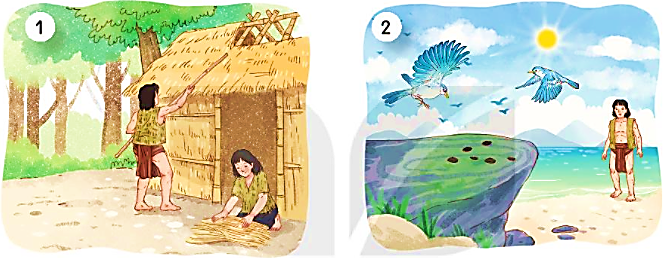 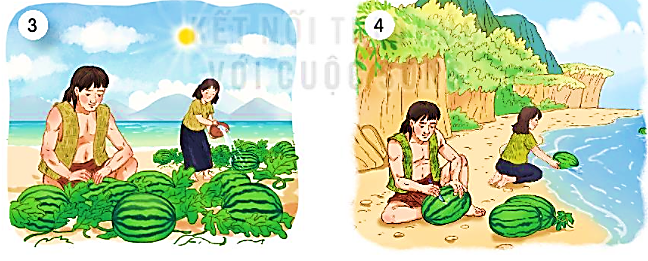 ẾCH CỐM HỌC BÀI
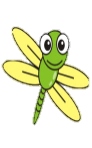 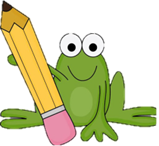 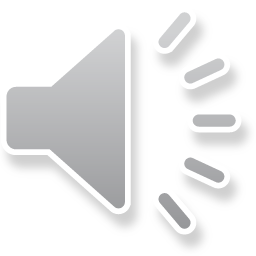 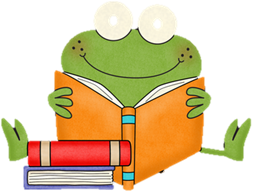 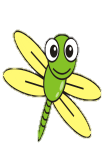 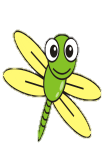 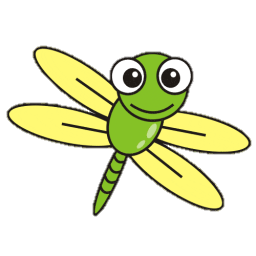 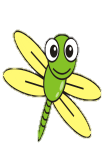 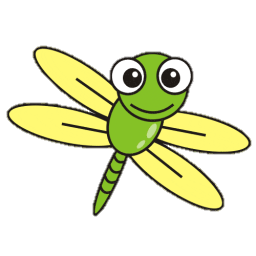 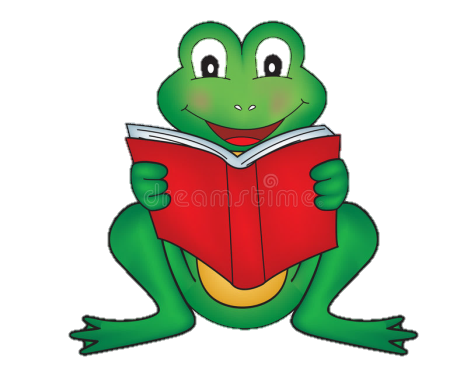 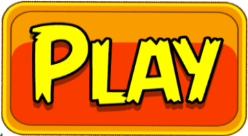 [Speaker Notes: Bài giảng được thiết kế bởi: Hương Thảo  - 0965-407-598]
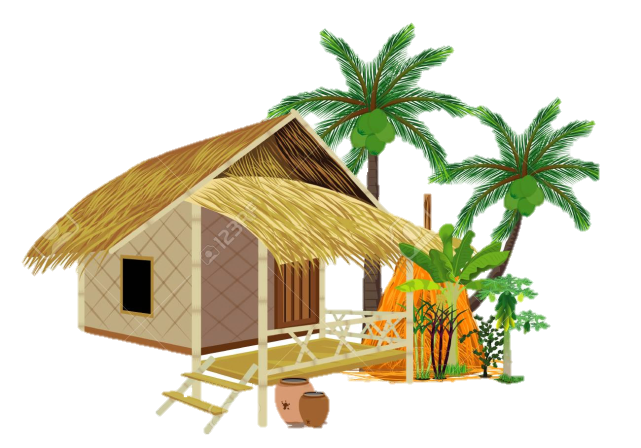 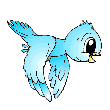 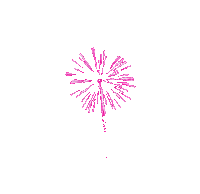 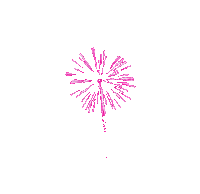 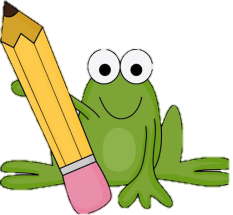 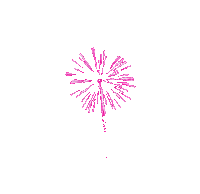 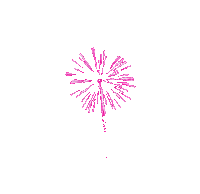 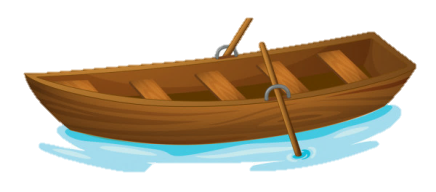 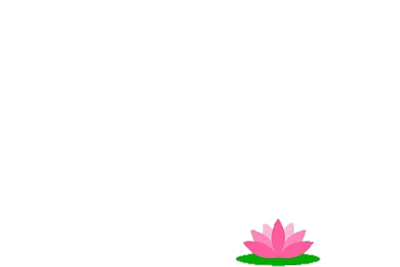 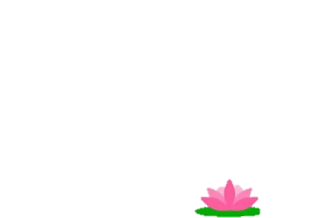 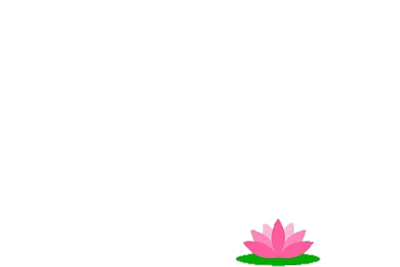 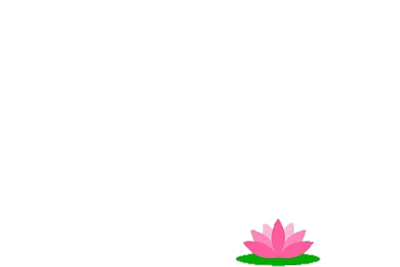 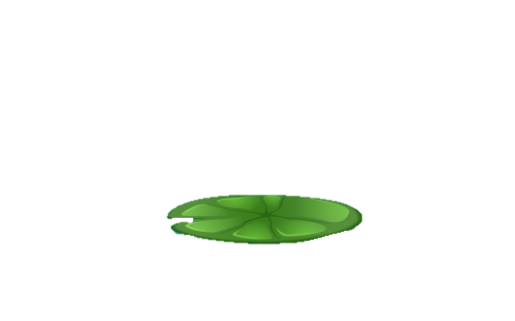 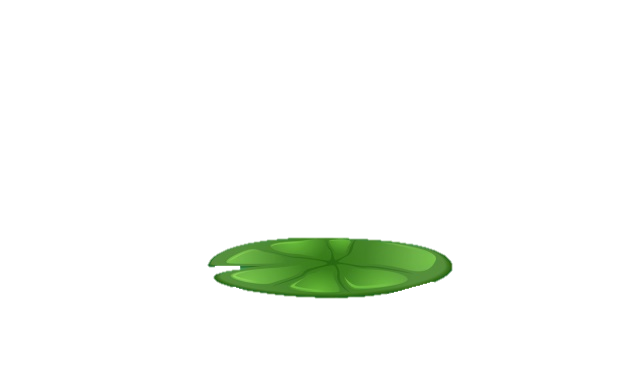 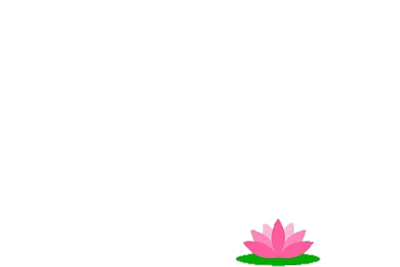 CHÚC MỪNG
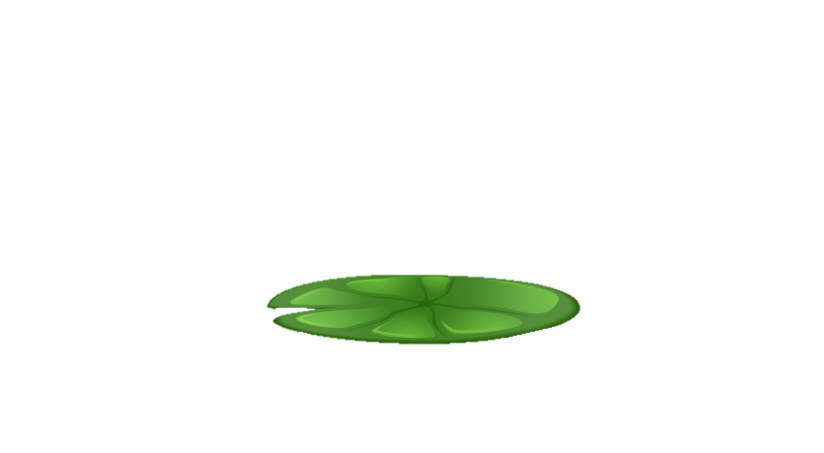 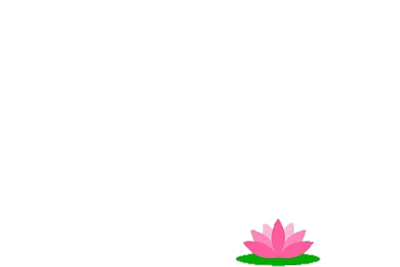 Xin chào các bạn nhỏ!
Mình là Ếch Xanh, hôm nay mình đi học. Muốn sang bờ sông bên kia học bài với các bạn, mình phải nhảy qua các bèo sen. Mỗi bèo sen là một câu hỏi, các bạn có thể giúp mình trả lời các câu hỏi để mình  đi học đúng giờ được không ạ. Hãy giúp mình với nhé!
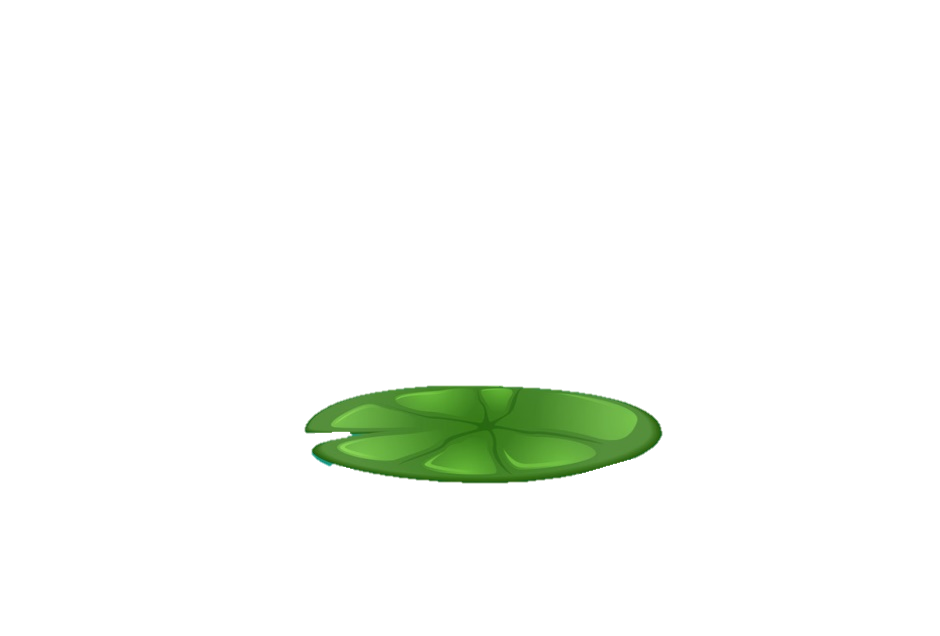 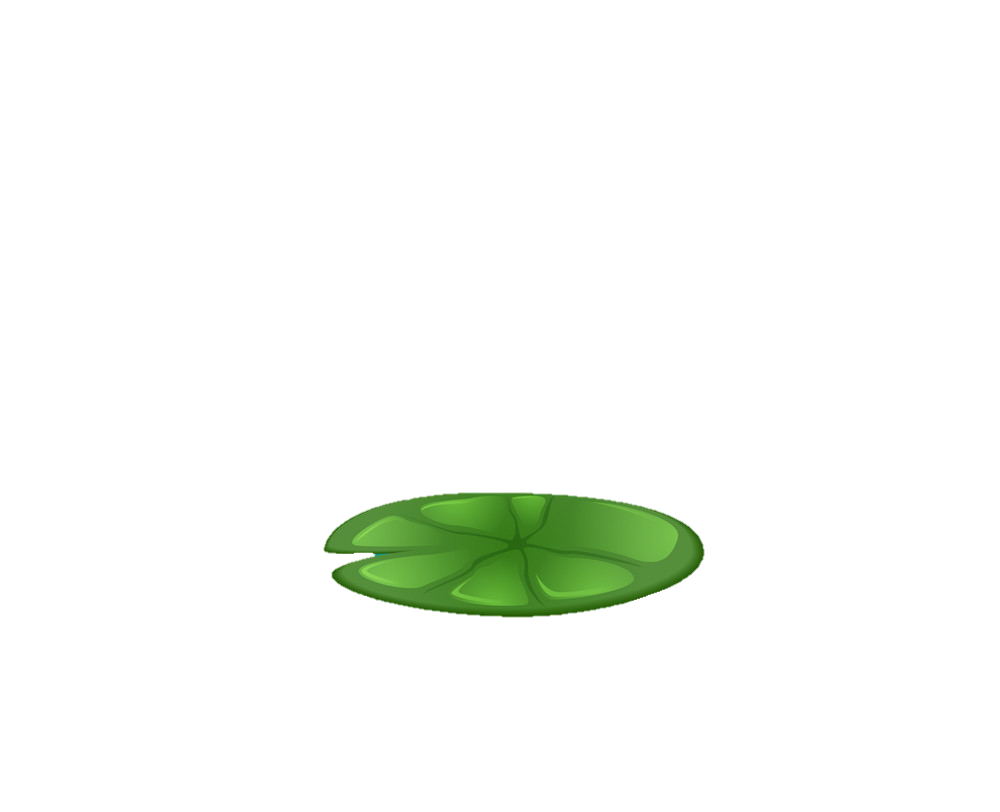 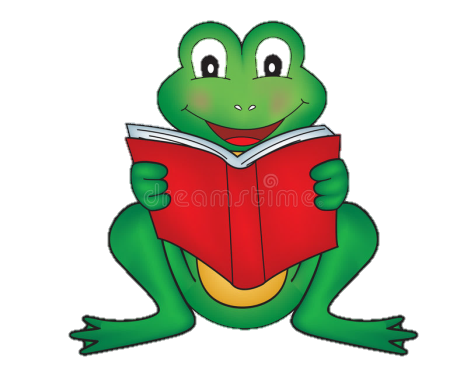 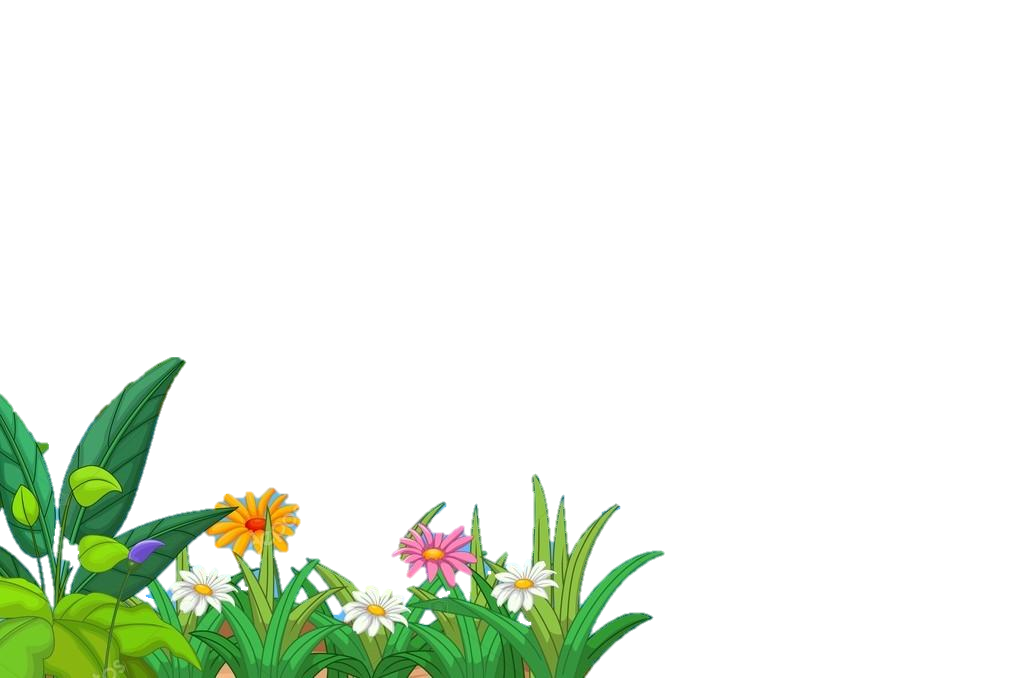 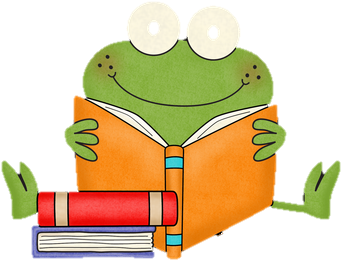 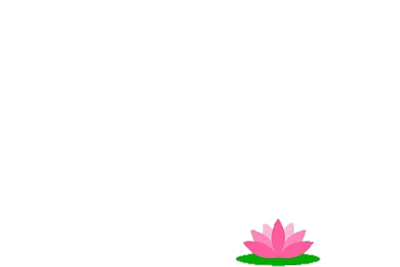 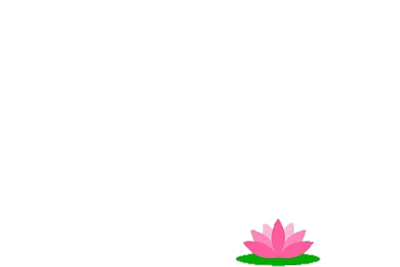 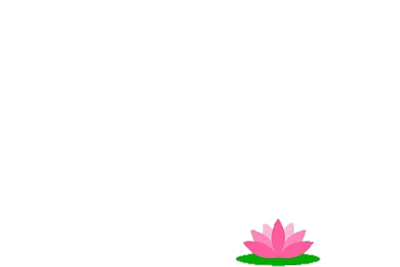 Bài tiếp
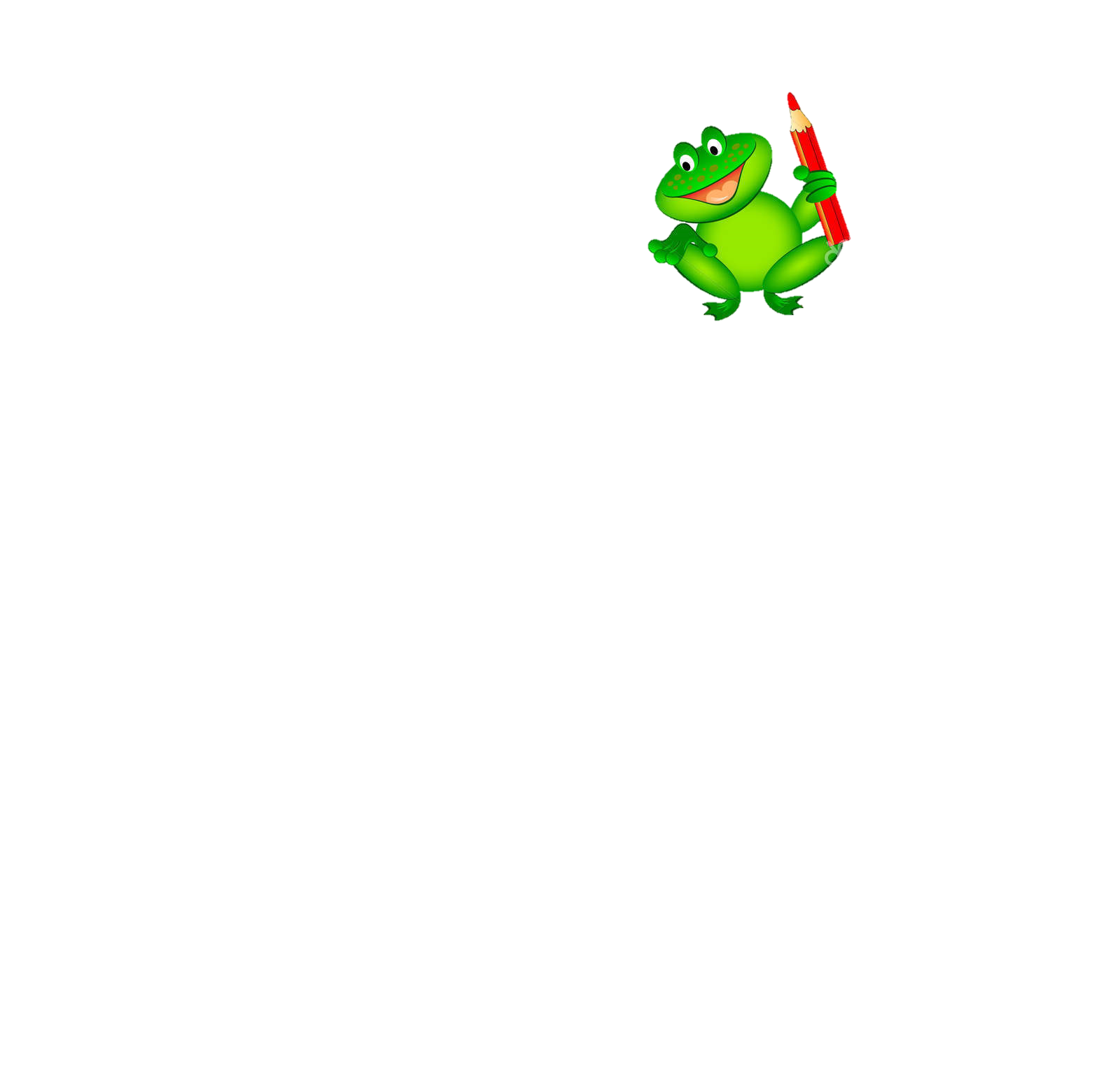 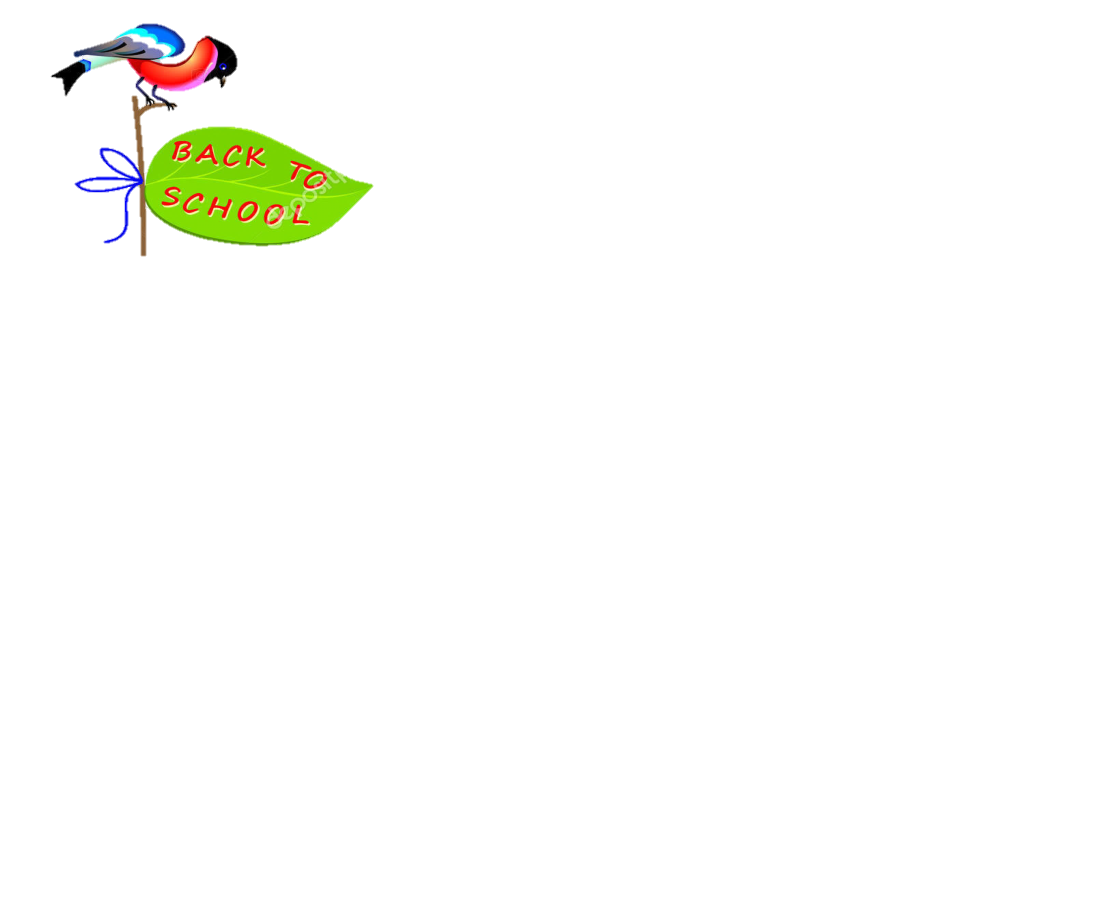 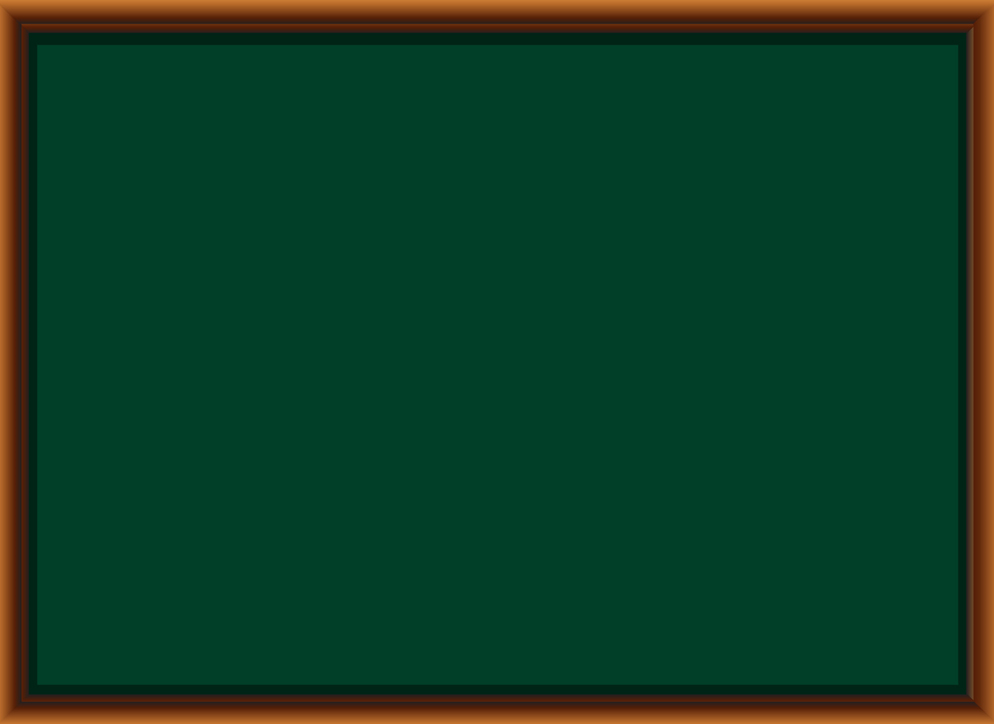 Quan sát tranh và nói sự việc từng tranh
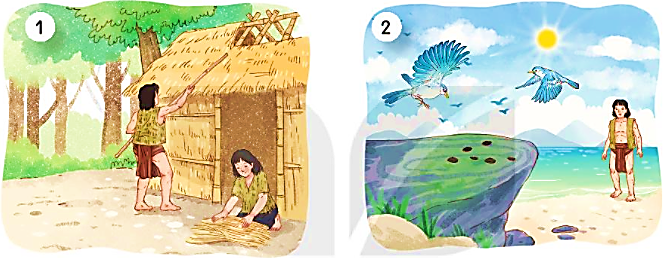 Vợ chồng Mai An Tiêm dựng nhà bằng tre nứa, lấy cỏ phơi khô tết thành quần áo.
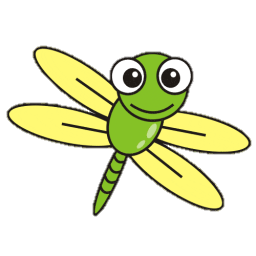 Trở về
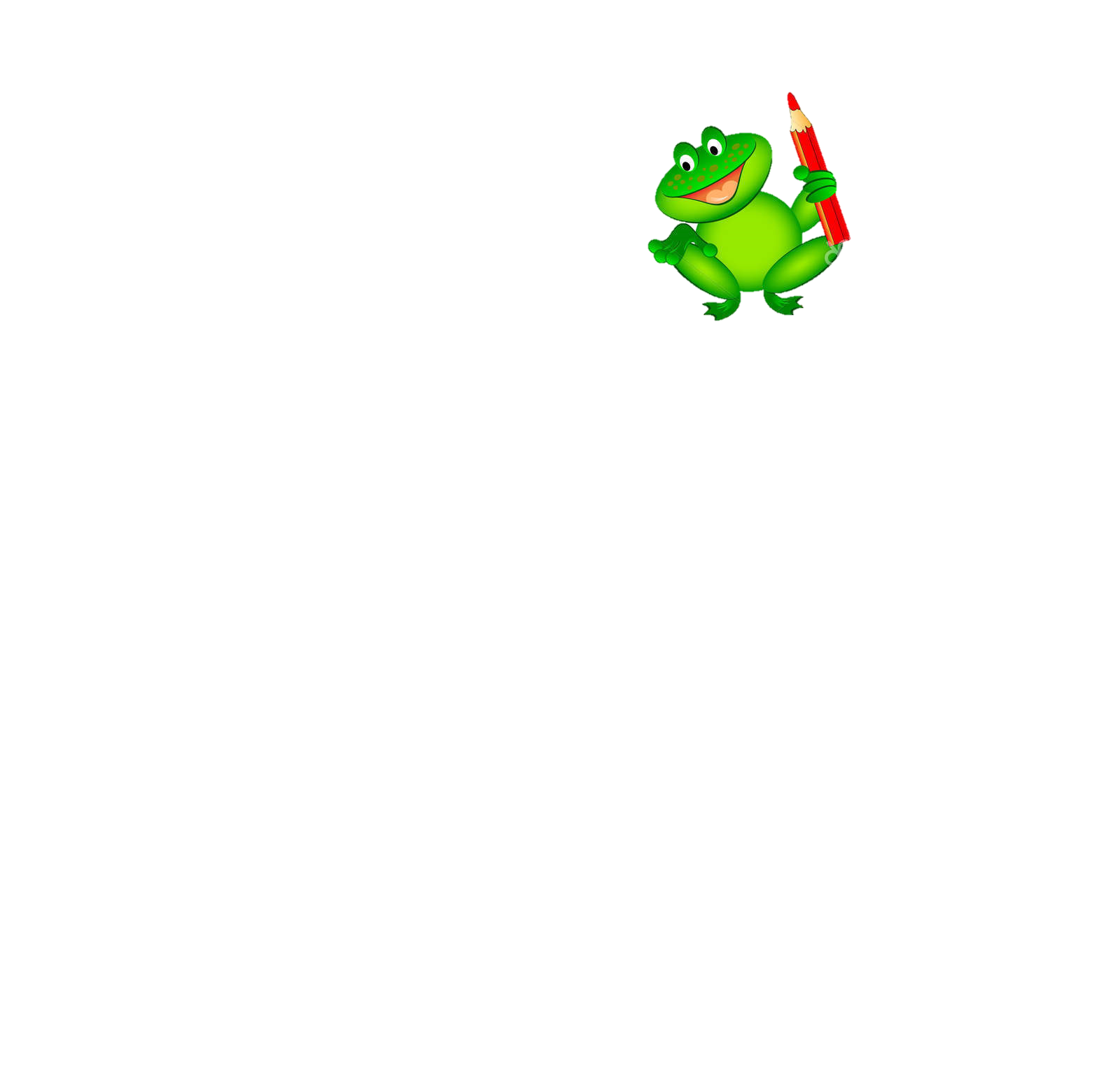 Quan sát tranh và nói sự việc từng tranh
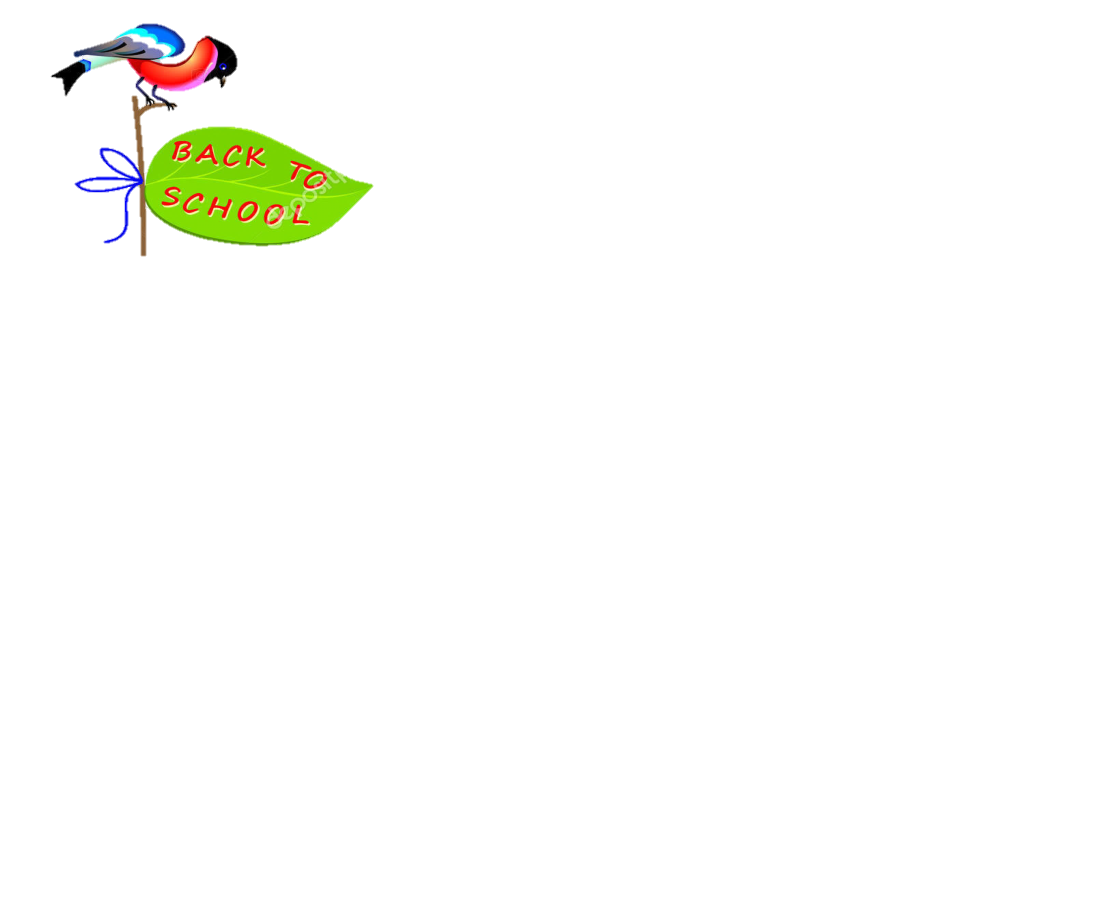 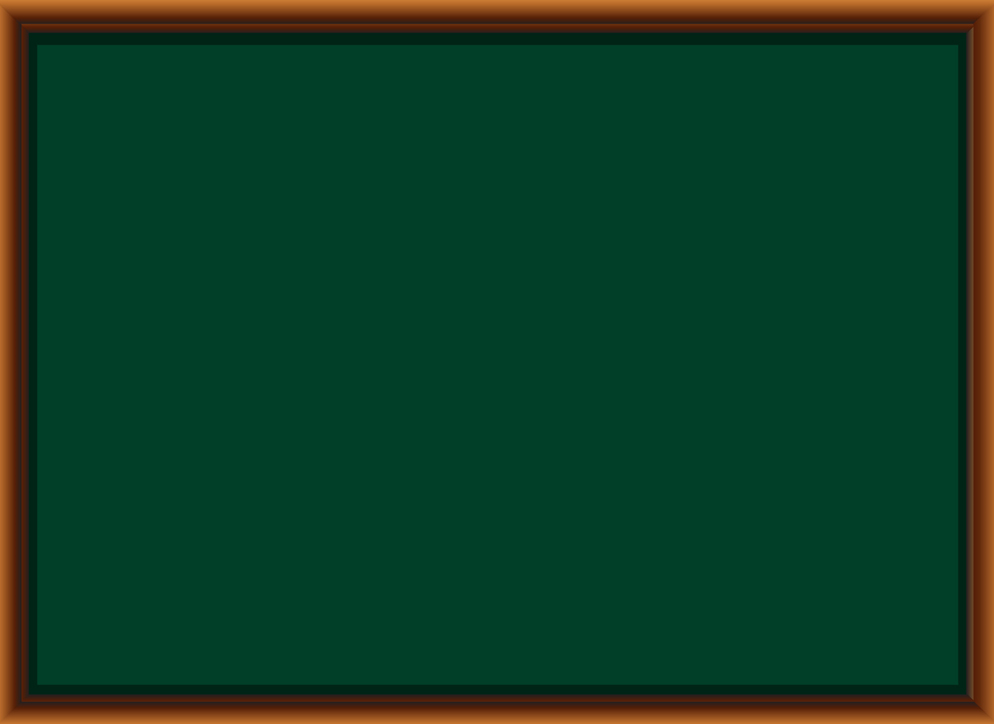 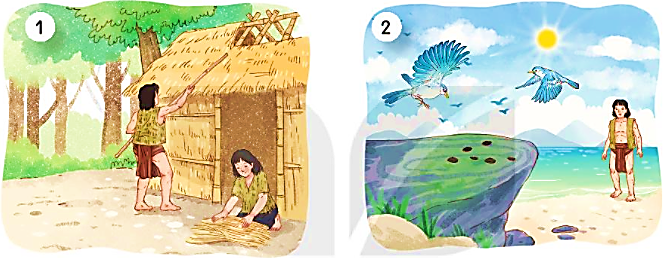 Mai An Tiêm thấy một đàn chim bay qua thả xuống loại hạt đen nhánh.
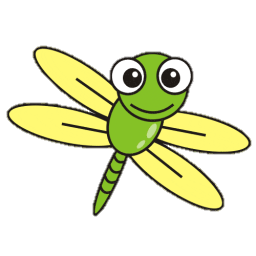 Trở về
[Speaker Notes: Bài giảng được thiết kế bởi: Hương Thảo  - 0965-407-598]
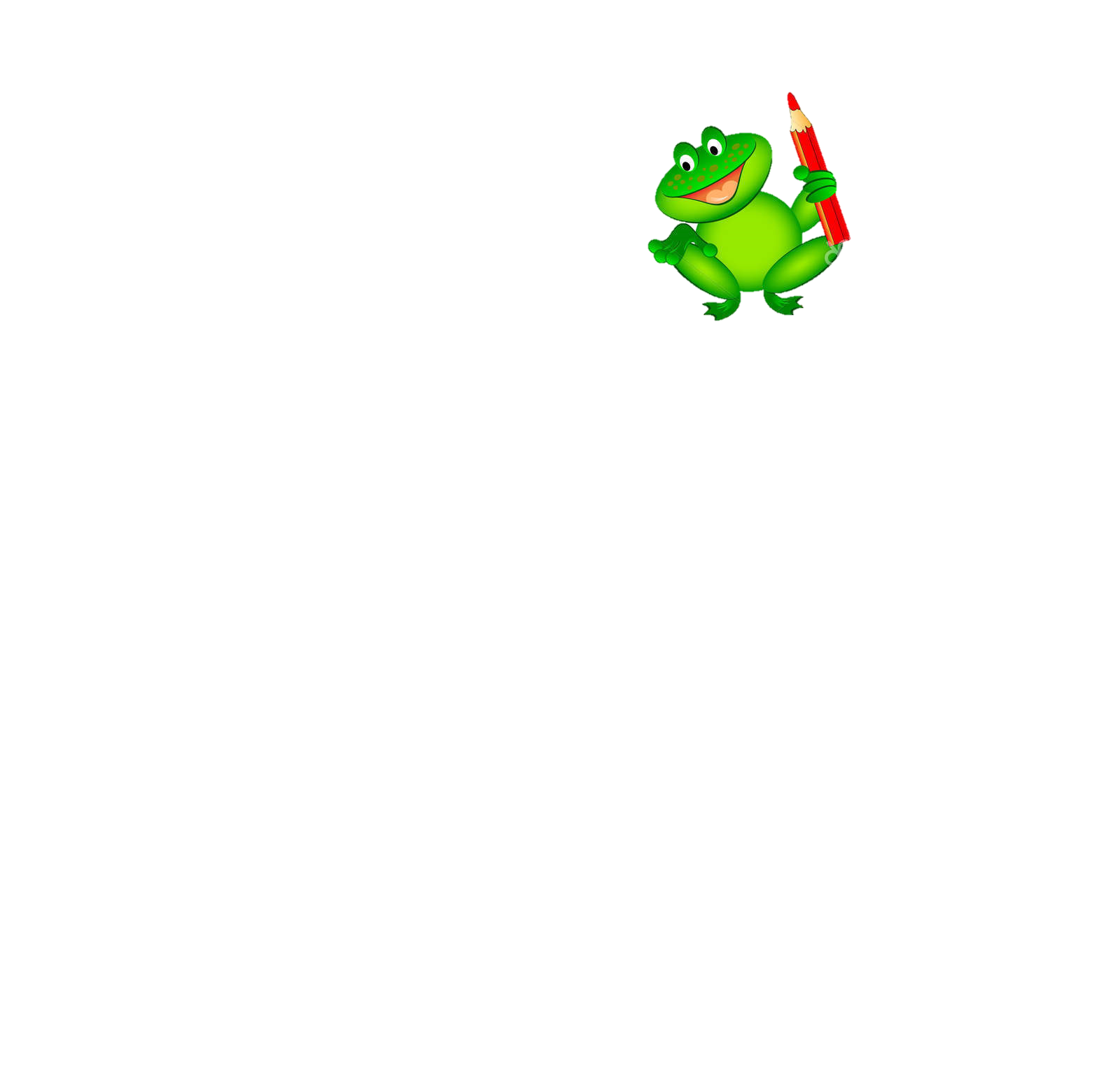 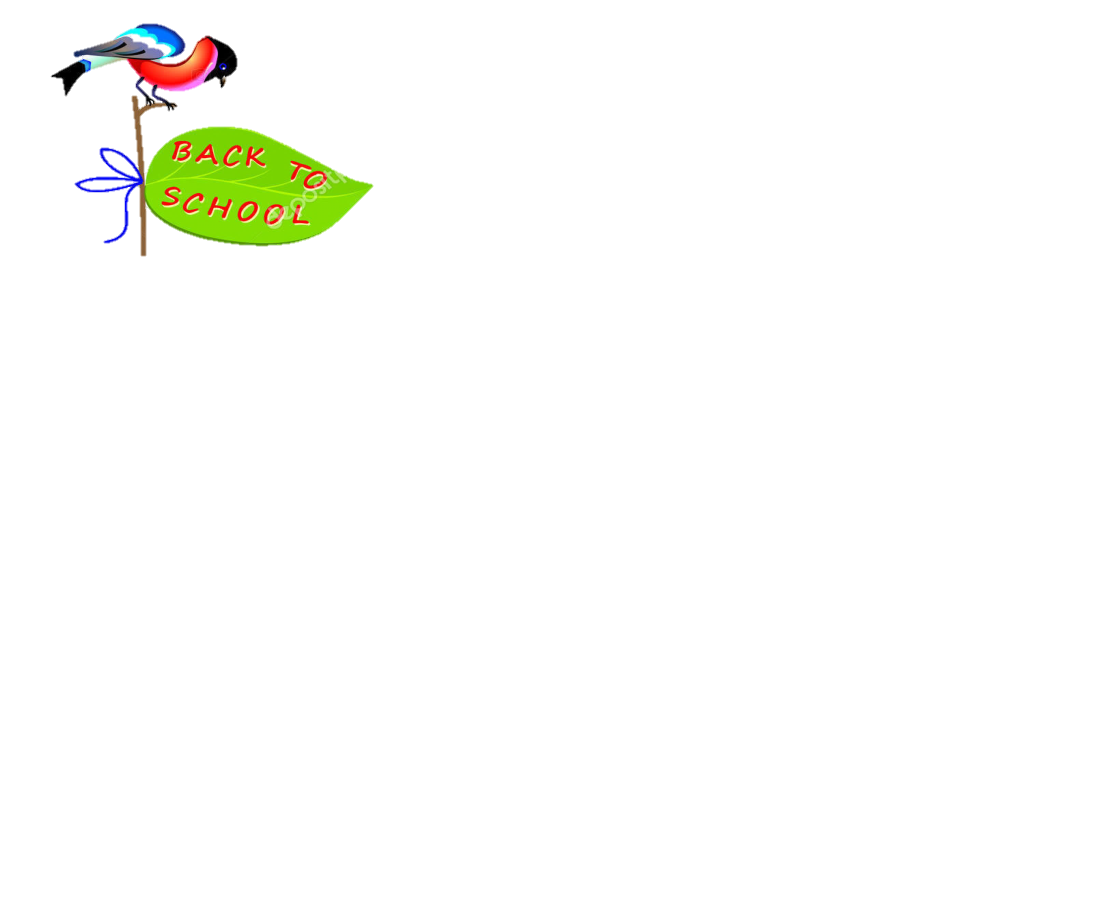 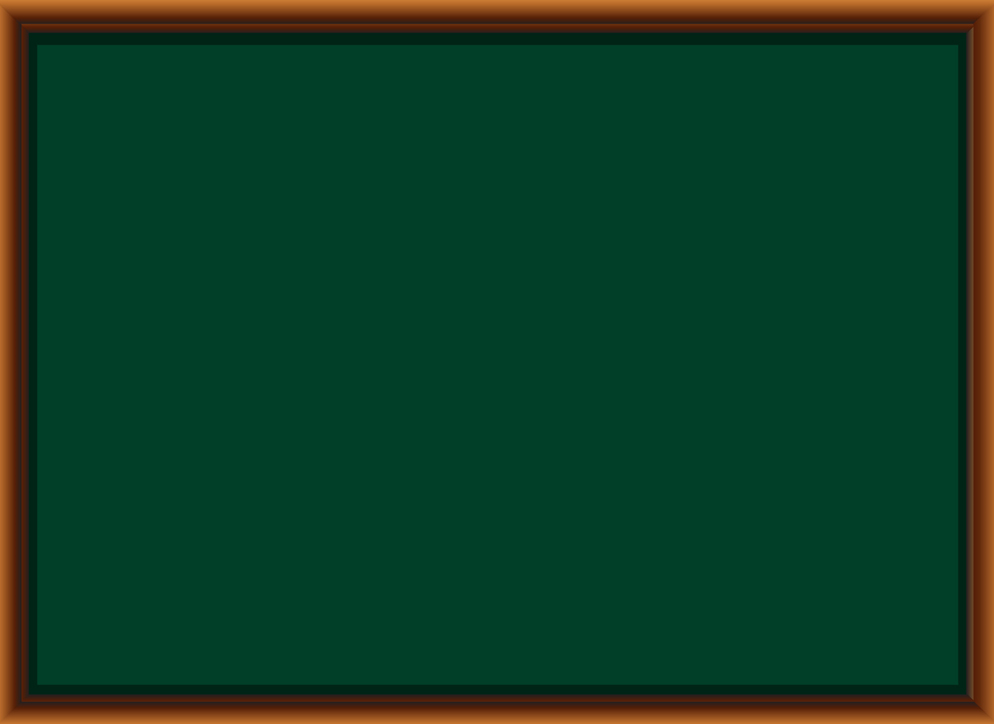 Quan sát tranh và nói sự việc từng tranh
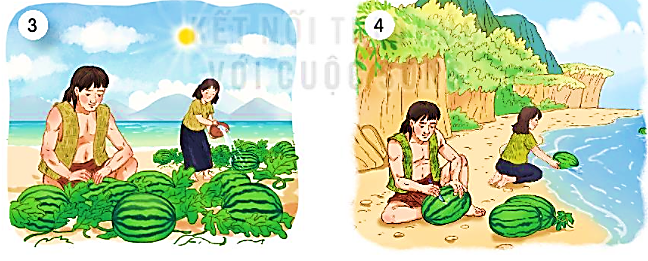 Mai An Tiêm gieo hạt xuống cát. Rồi hạt nảy mầm, mọc ra một loại cây dây bò lan rộng.
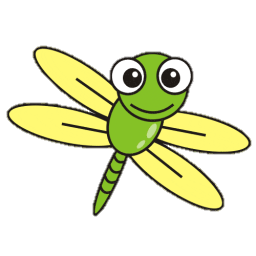 Trở về
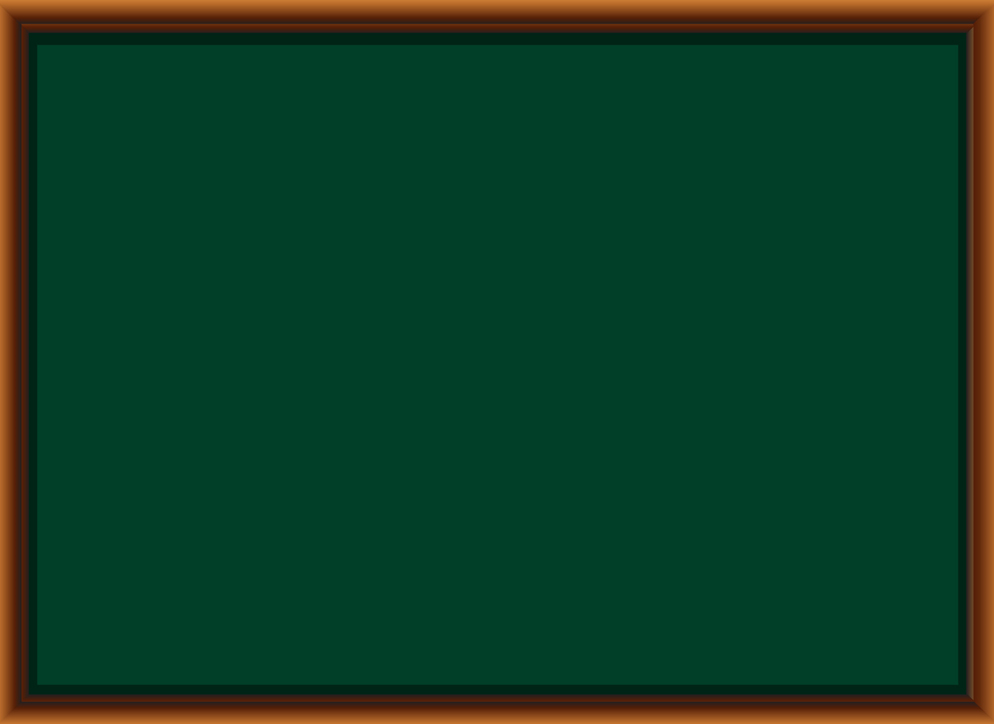 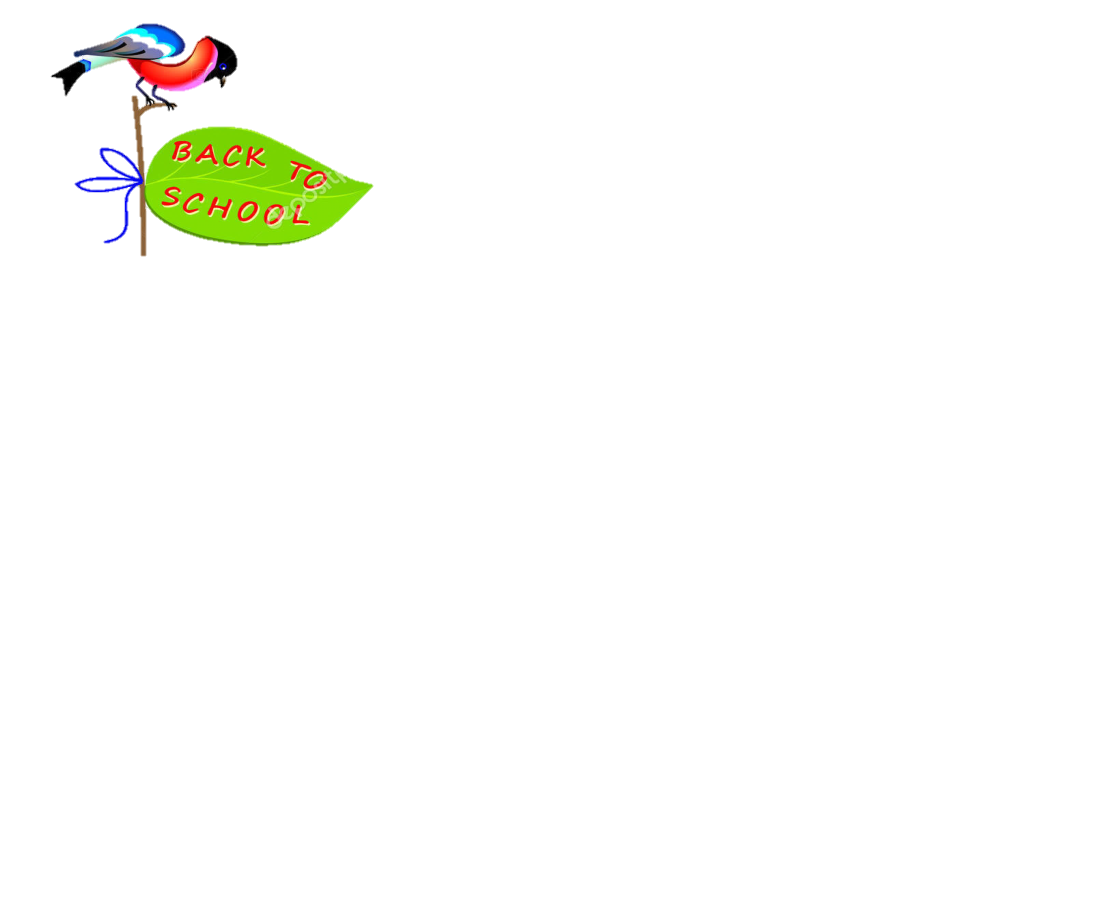 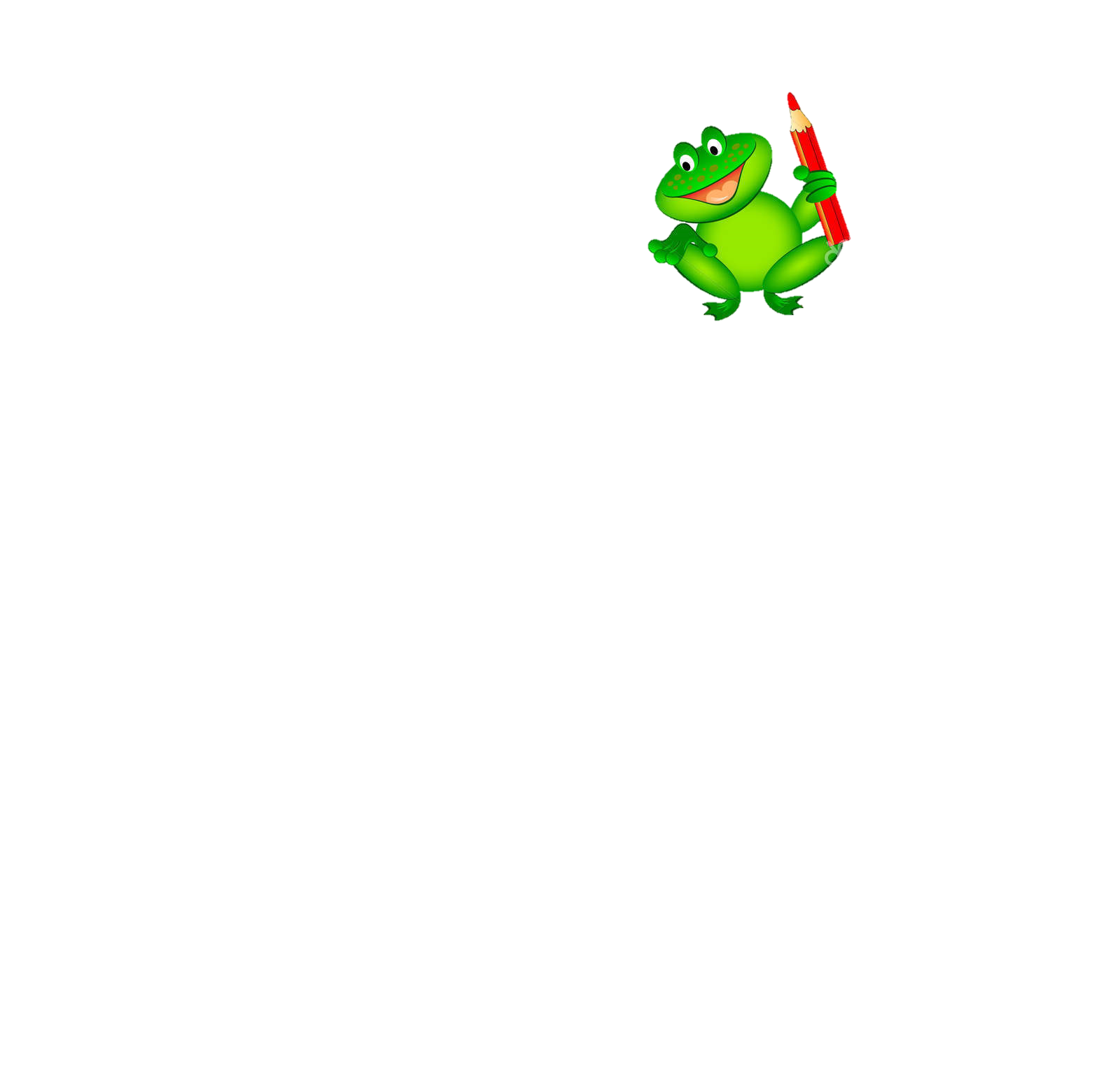 Quan sát tranh và nói sự việc từng tranh
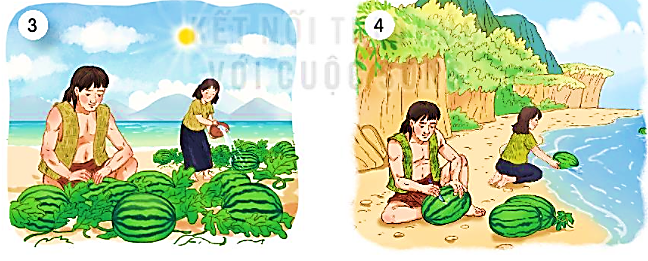 Vợ chồng Mai An Tiêm khắc tên lên quả dưa và thả xuống biển.
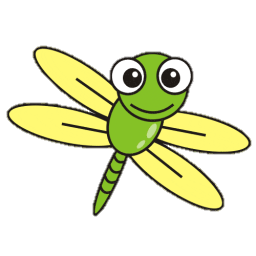 Trở về
2. Kể lại từng đoạn của câu chuyện theo tranh.
MAI AN TIÊM
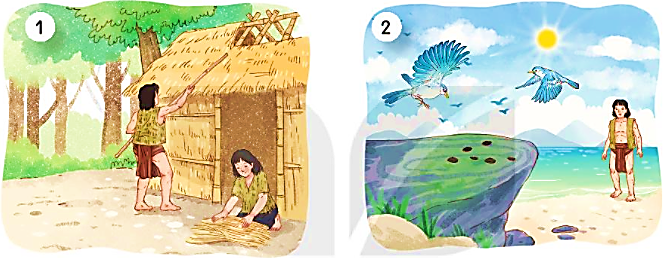 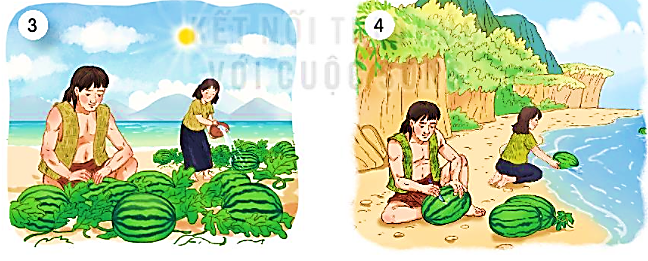 Kể trong nhóm
5 phút
Kể trước lớp
Trở về
Câu chuyện muốn nói với chúng ta điều gì?
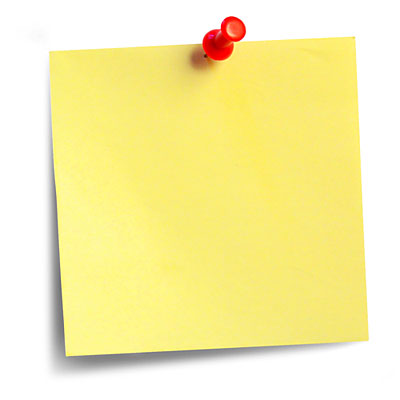 Câu chuyện ca ngợi Mai An Tiêm là người cần cù, chăm chỉ, sáng tạo và rất hiếu thảo.
Vận dụng
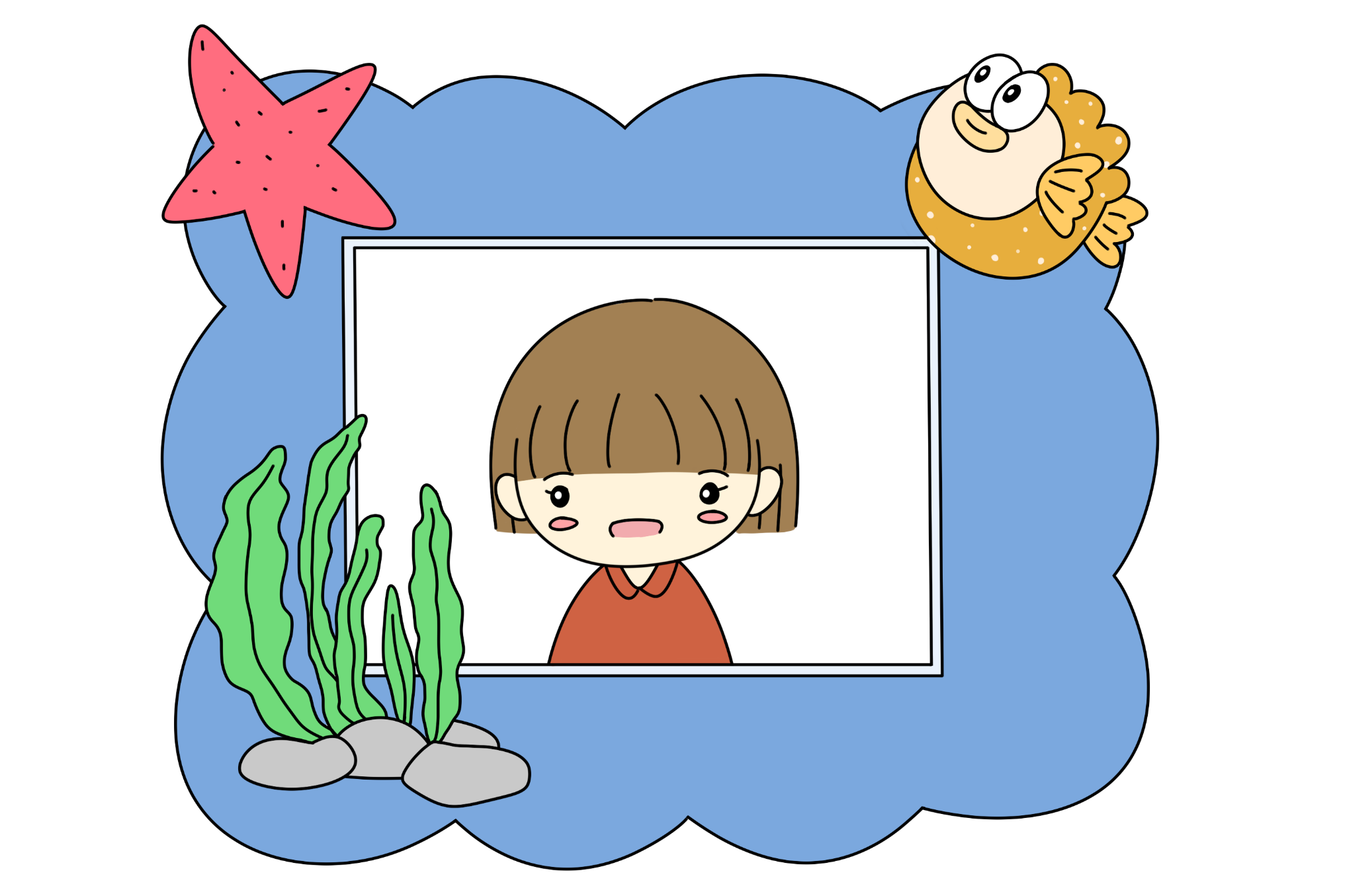 Viết 2 -3 câu về nhân vật Mai An Tiêm trong câu chuyện trên
ĐỊNH HƯỚNG HỌC TẬP
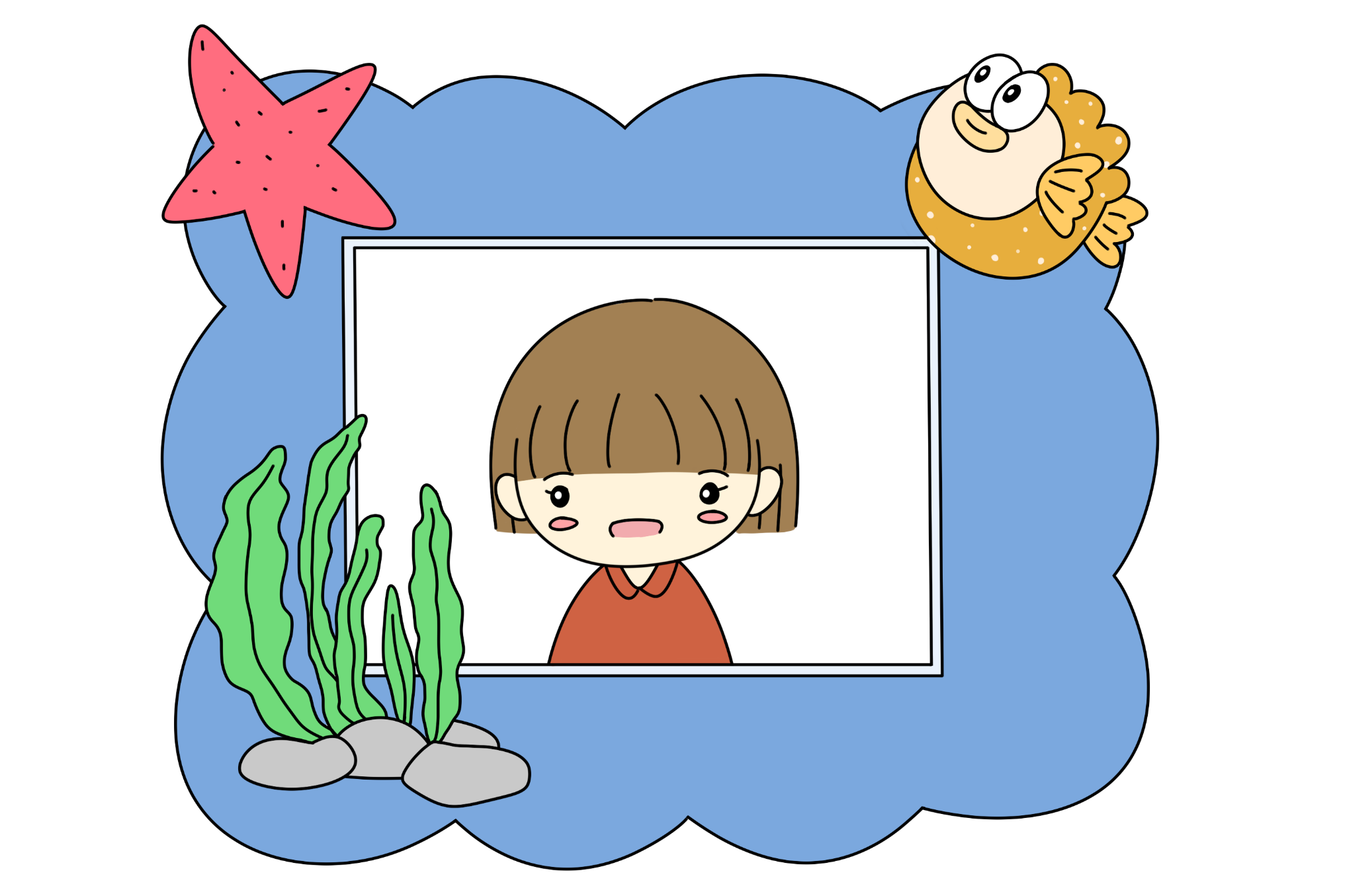 Chuẩn bị bài đọc: 
Thư gửi bố ngoài đảo.
Chào tạm biệt 
các con!
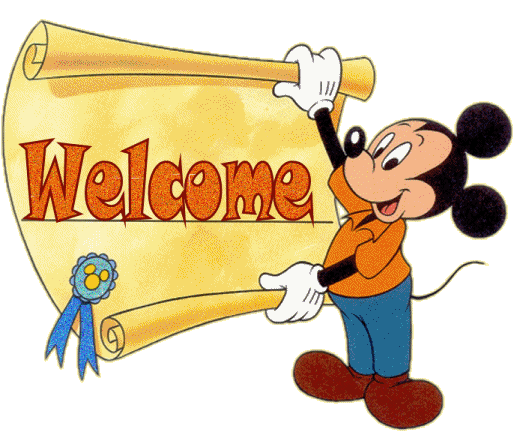